Introduction toGurjeet Singh , Facundo Mémoli and Gunnar Carlsson’s Mapper Algorithm
Guest lecturer:  Isabel K. Darcy
Mathematics Department/Applied Mathematical & Computational Sciences 
University of Iowa

http://www.math.uiowa.edu/~idarcy/  

This material is based upon work supported by the National Science Foundation under Grant No. DMS-1407216: EXTREEMS-QED: Large Data Analysis and Visualization at the University of Iowa

Any opinions, findings, and conclusions or recommendations expressed in this material are those of the author(s) and do not necessarily reflect the views of the National Science Foundation.
Mapper
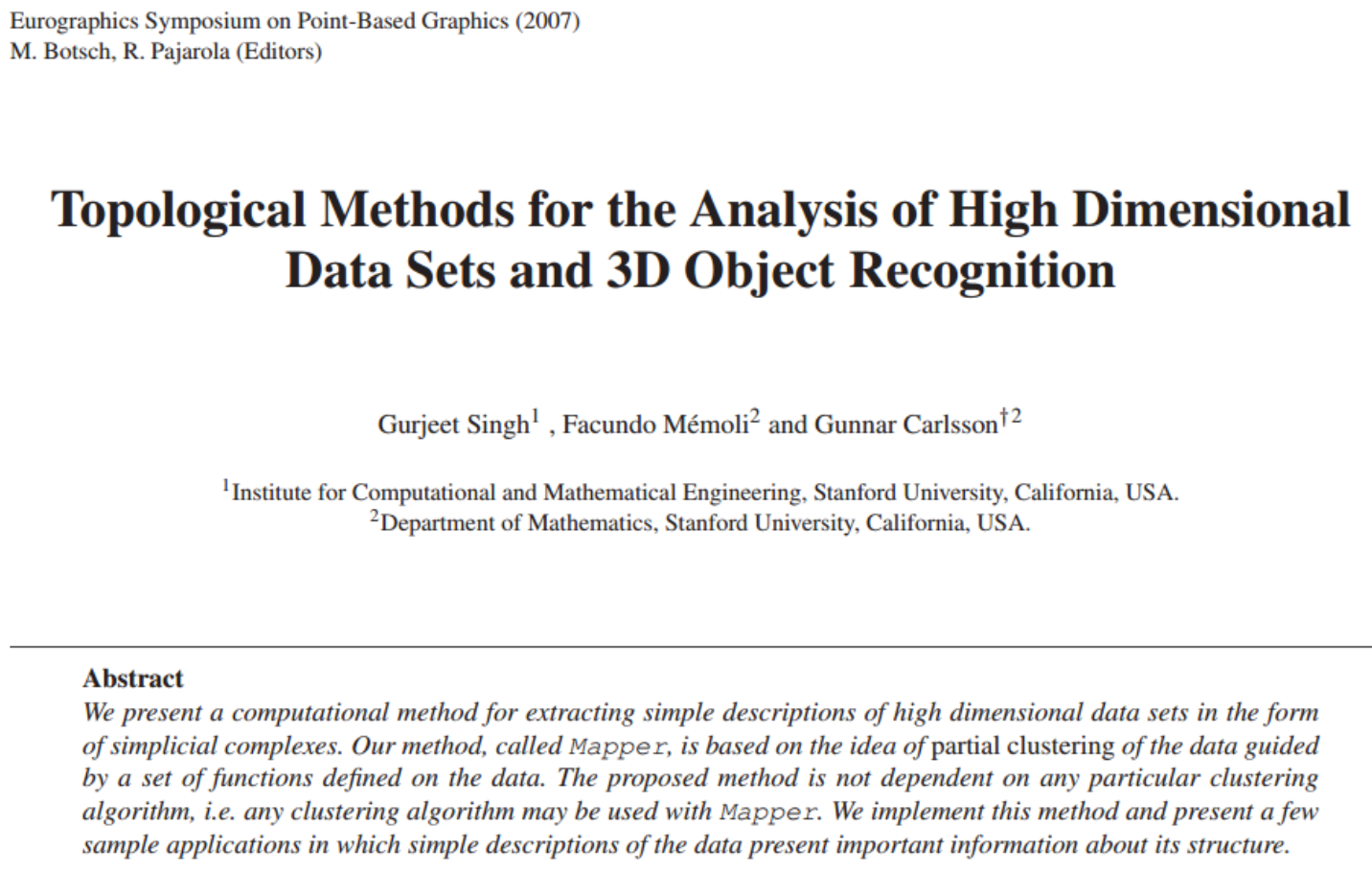 http://www.ayasdi.com/
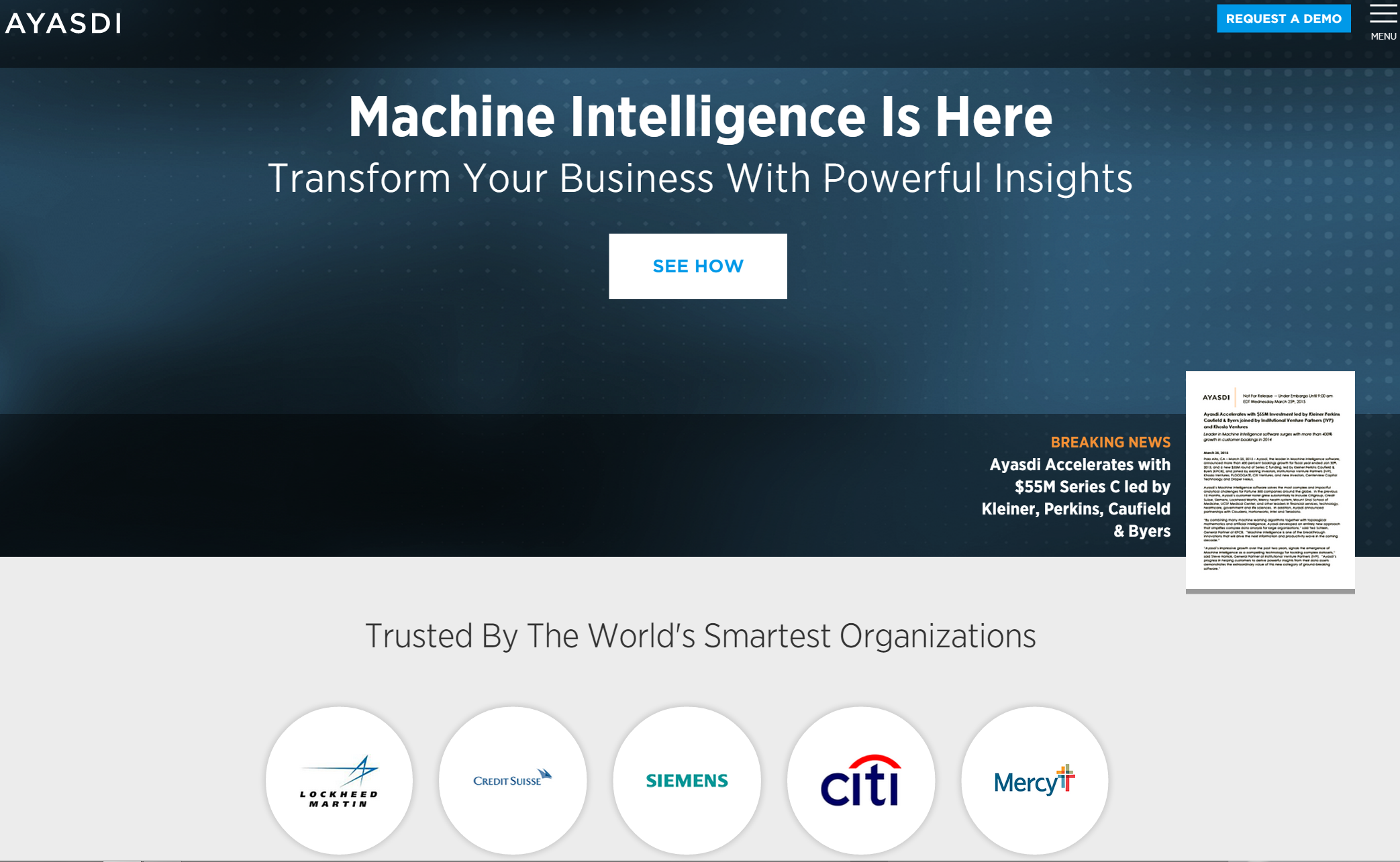 http://danifold.net/mapper/
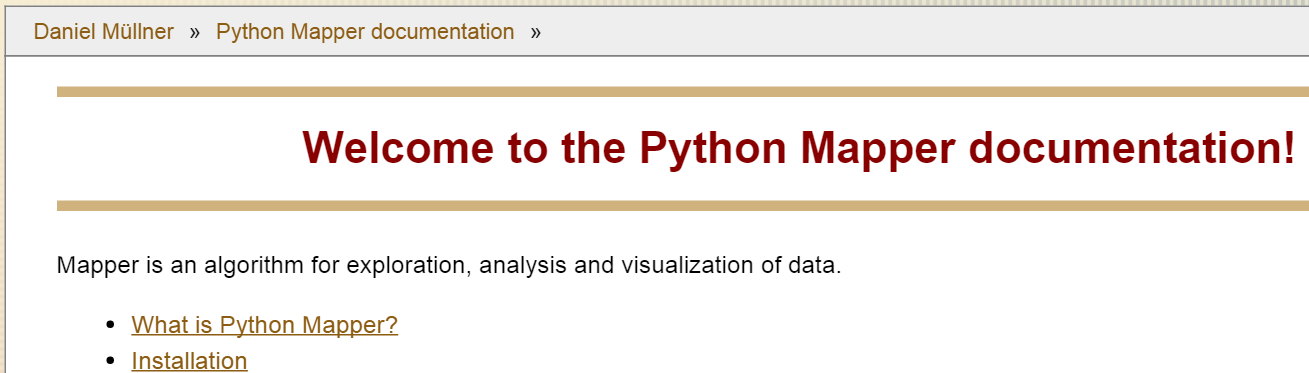 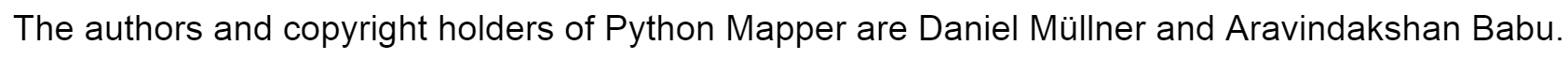 https://cran.r-project.org/web/packages/TDAmapper/
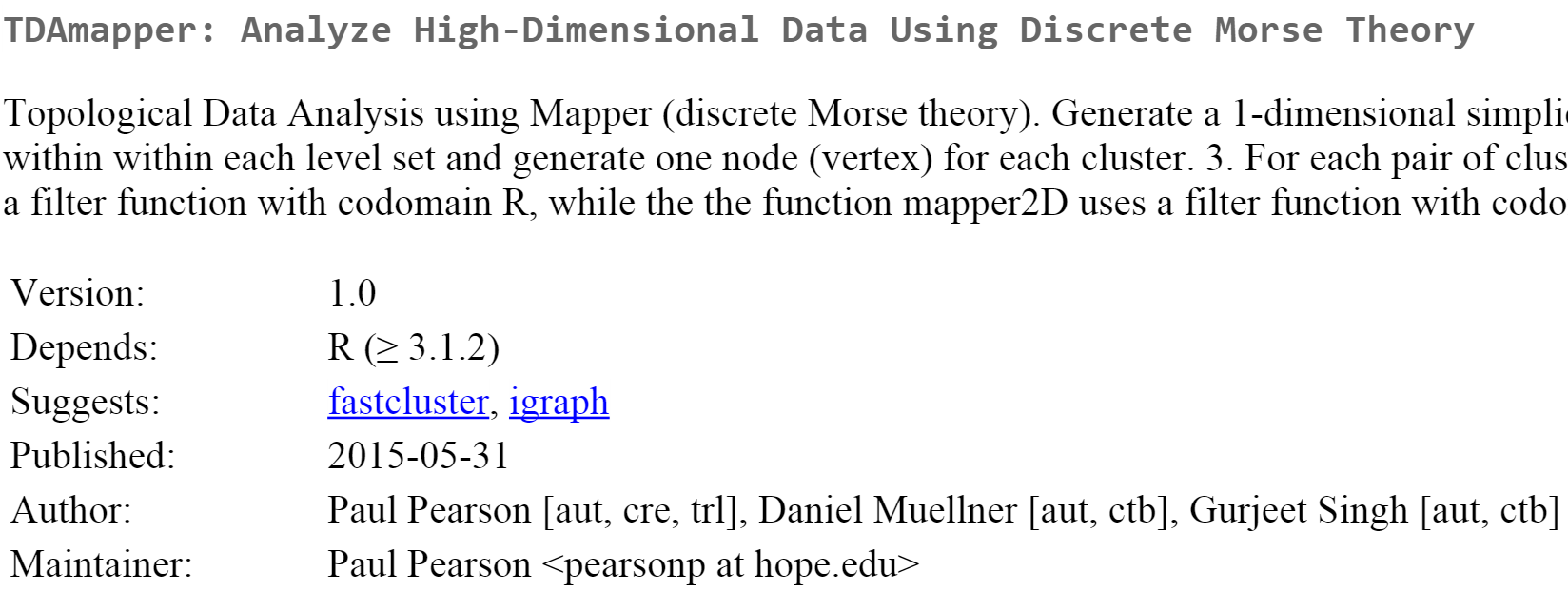 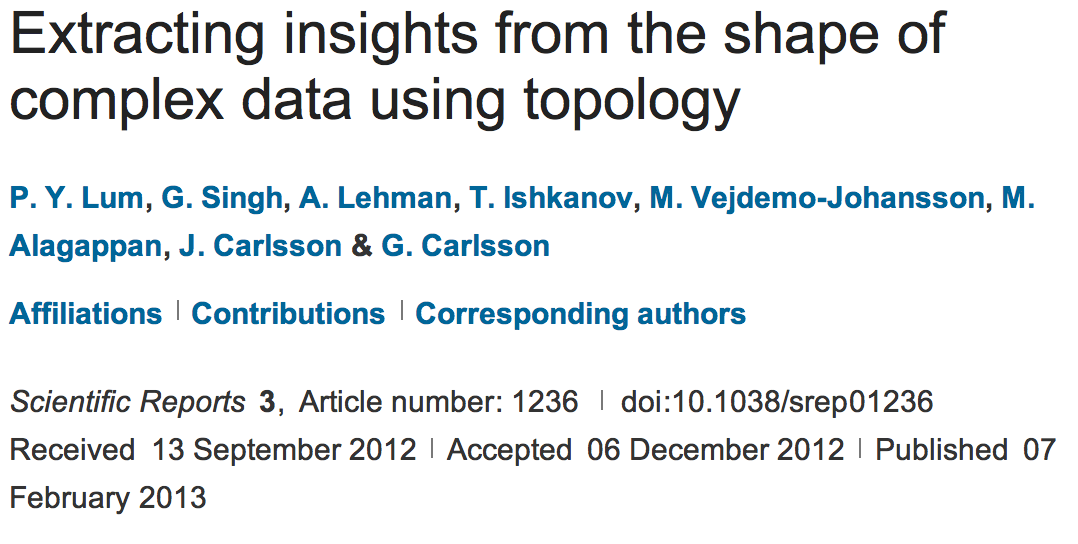 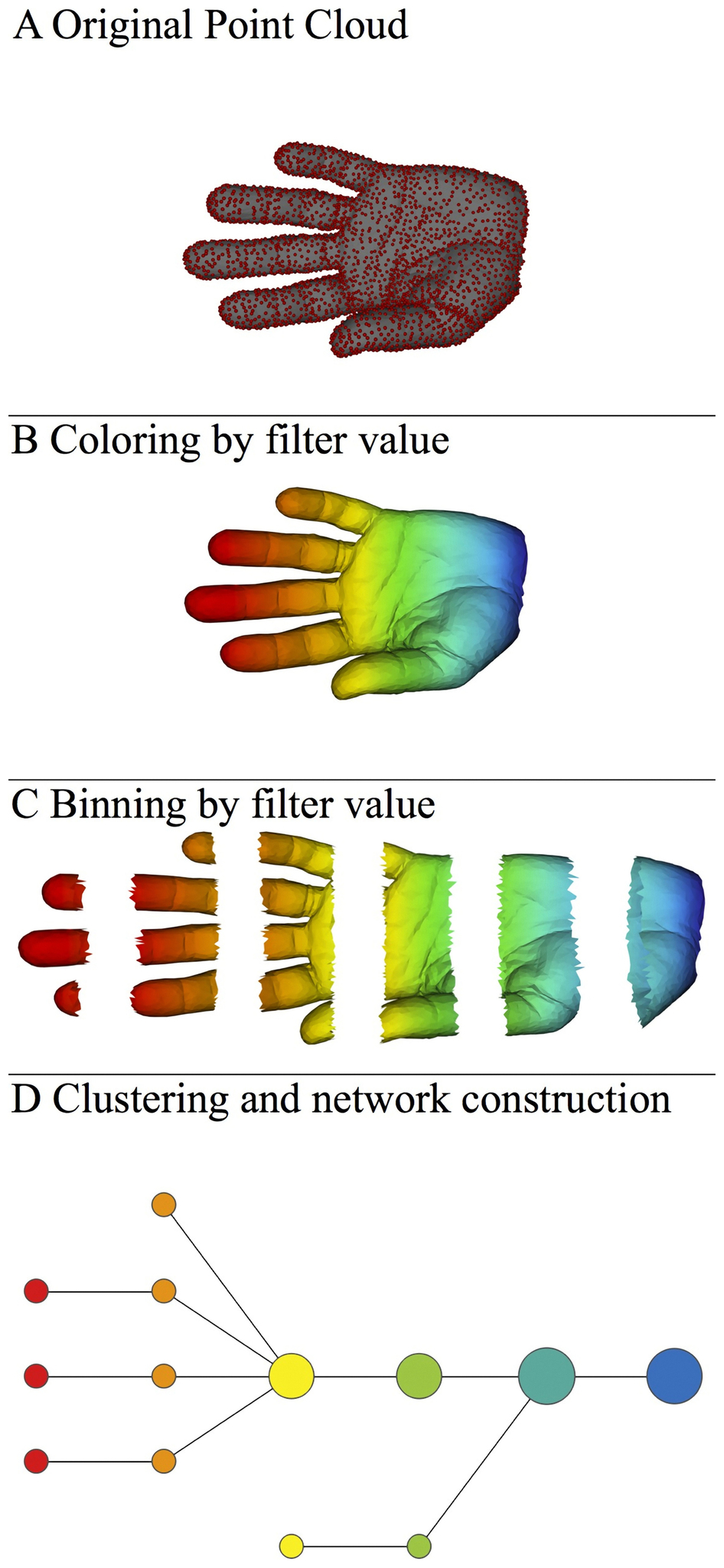 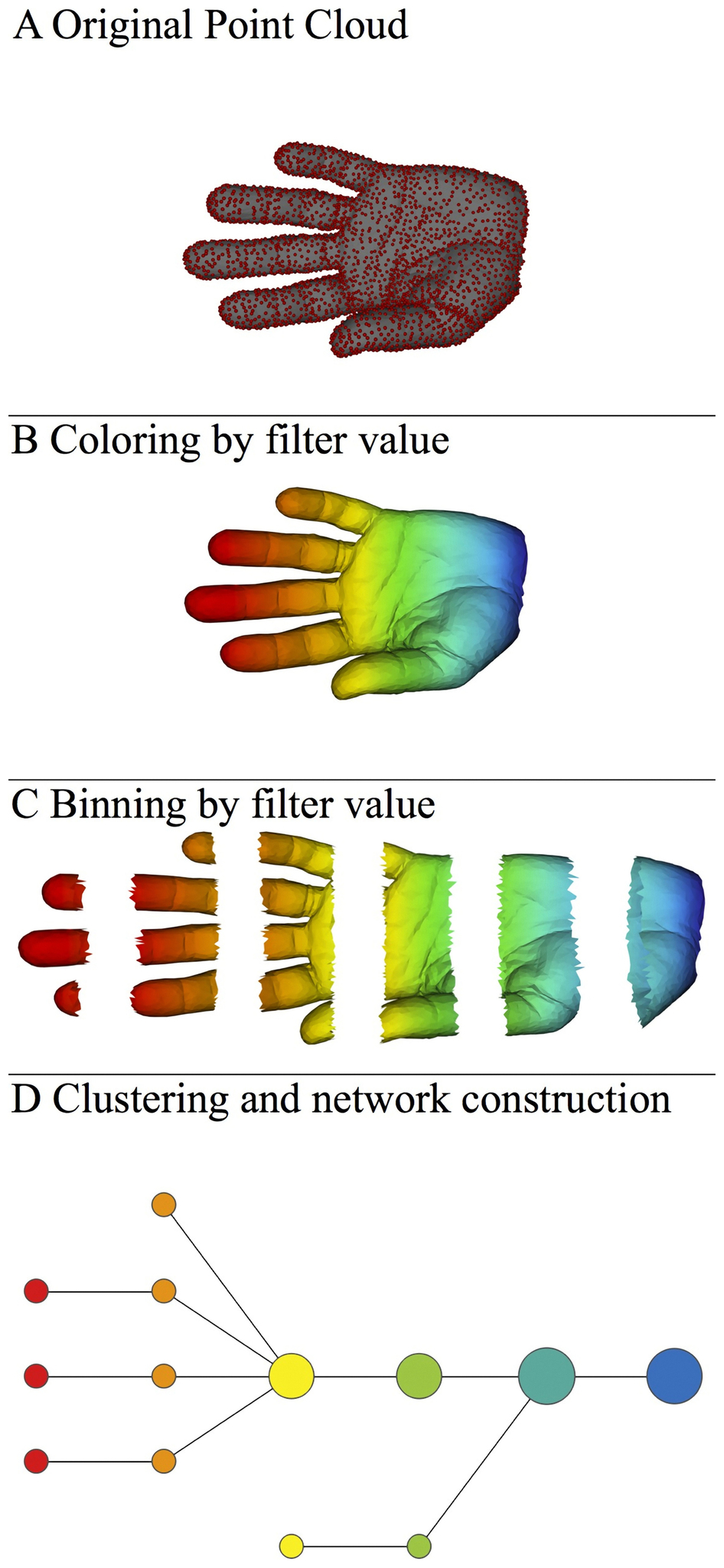 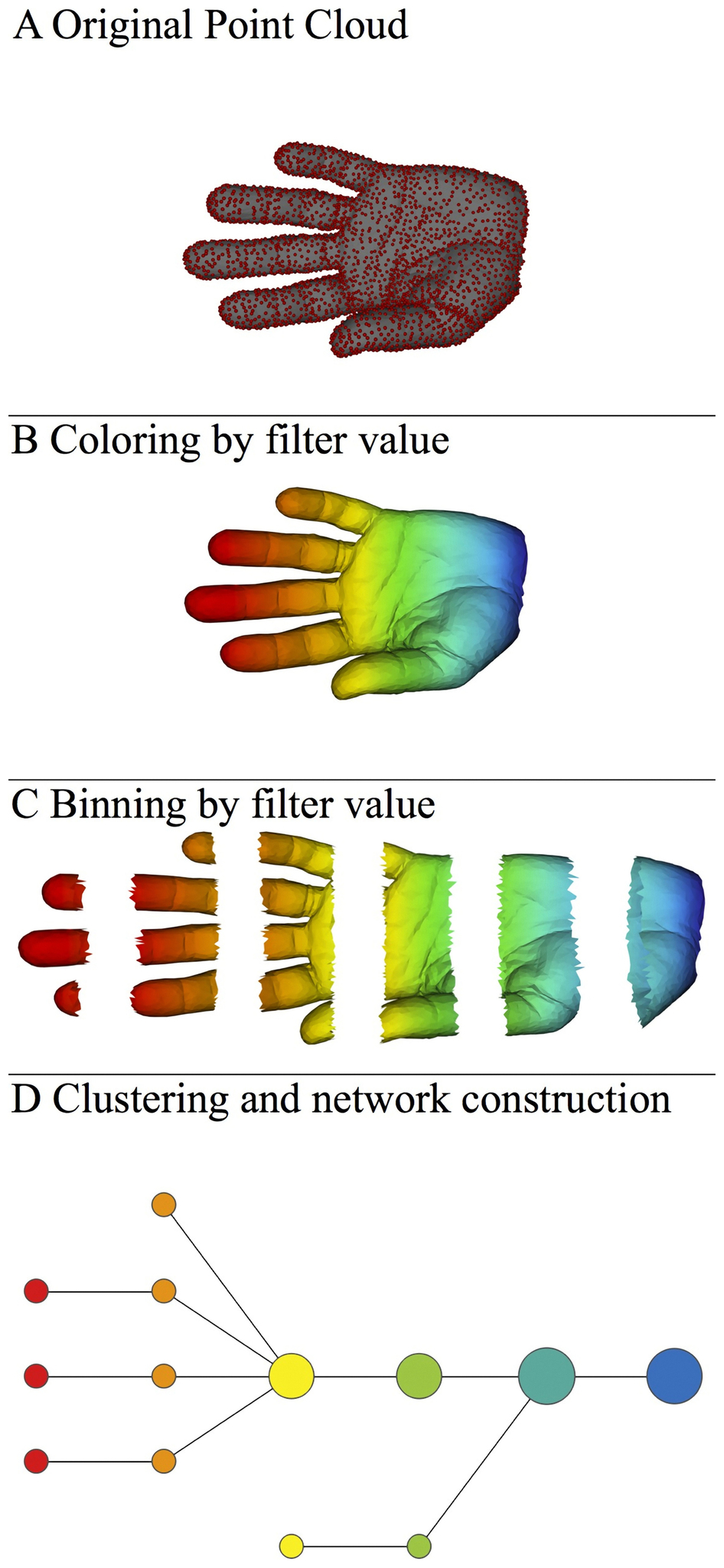 http://www.nature.com/srep/2013/130207/srep01236/full/srep01236.html
Mapper
Data            Overlapping bins                Graph
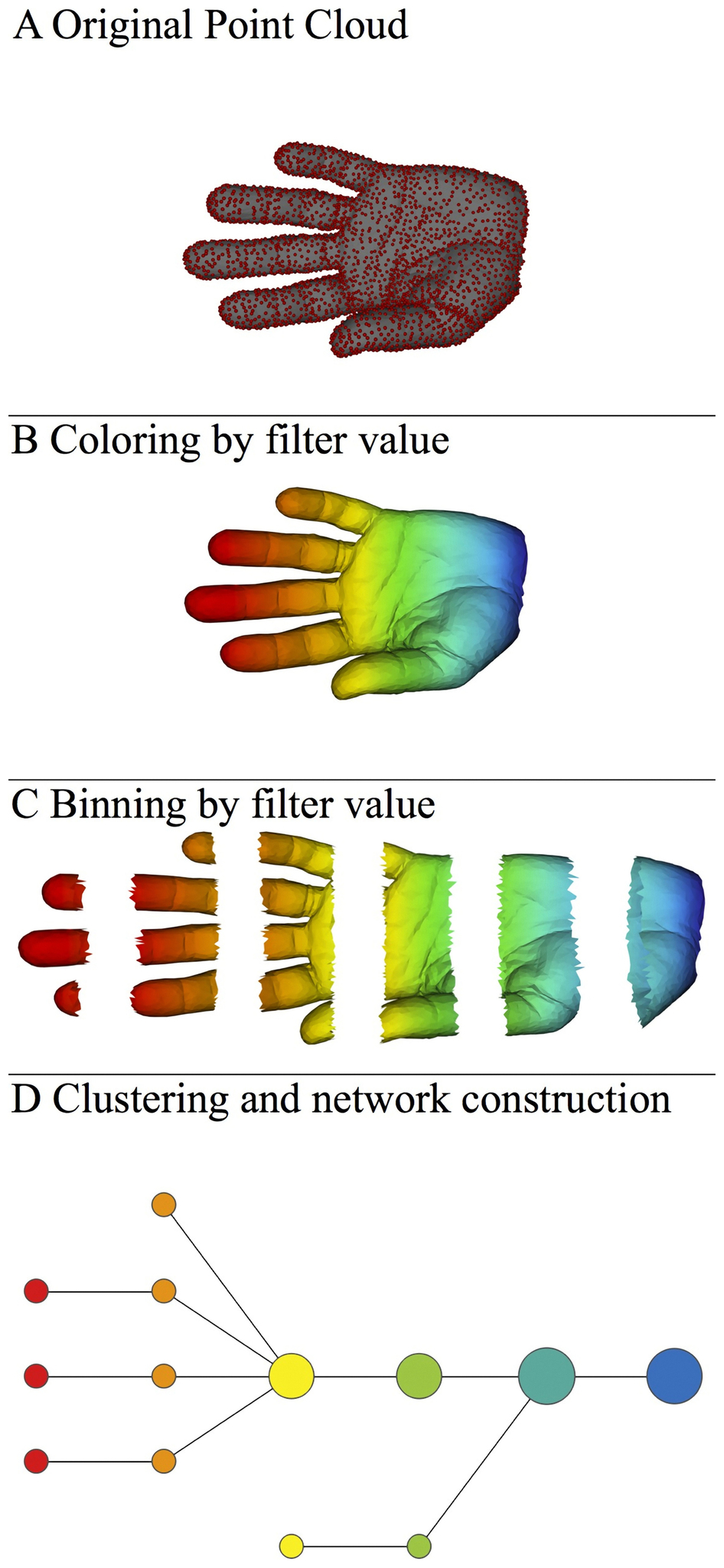 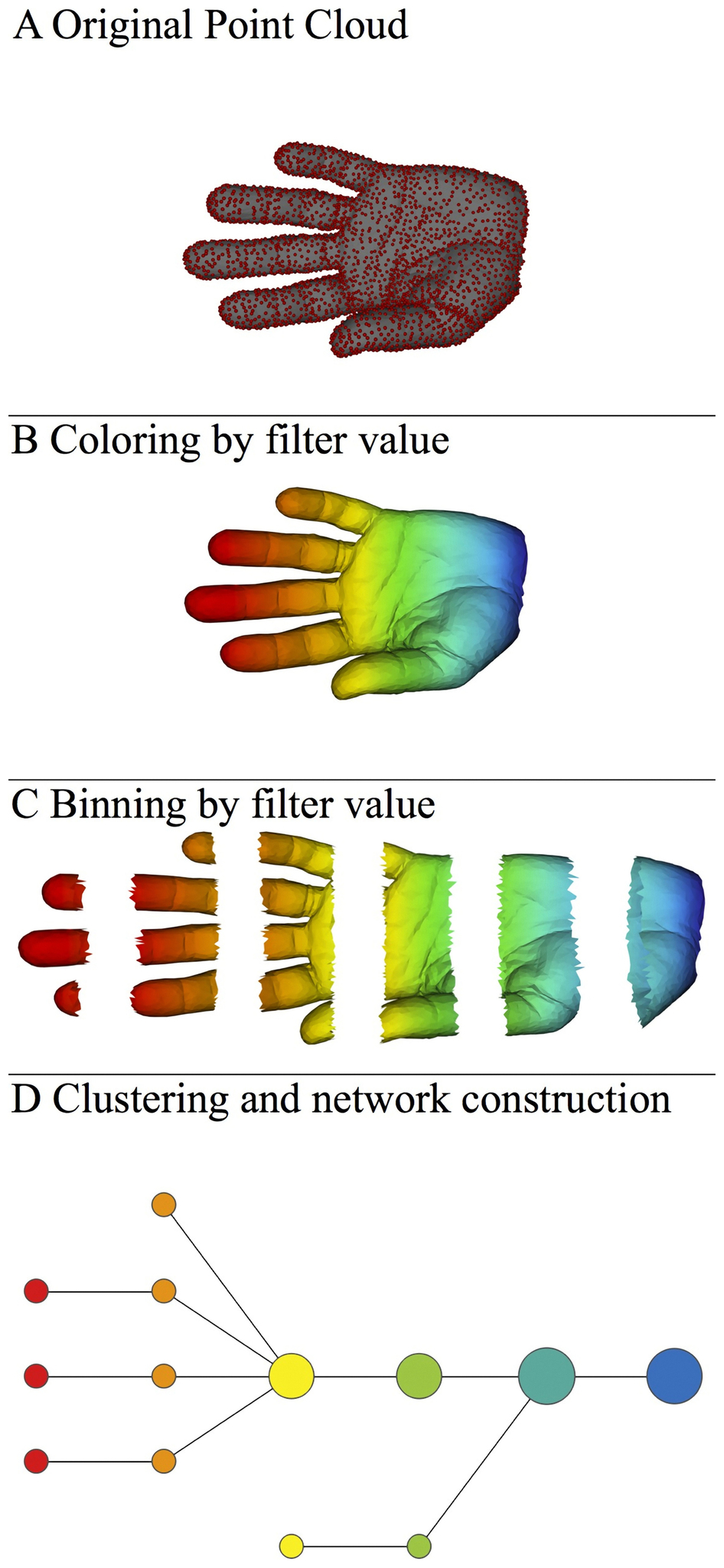 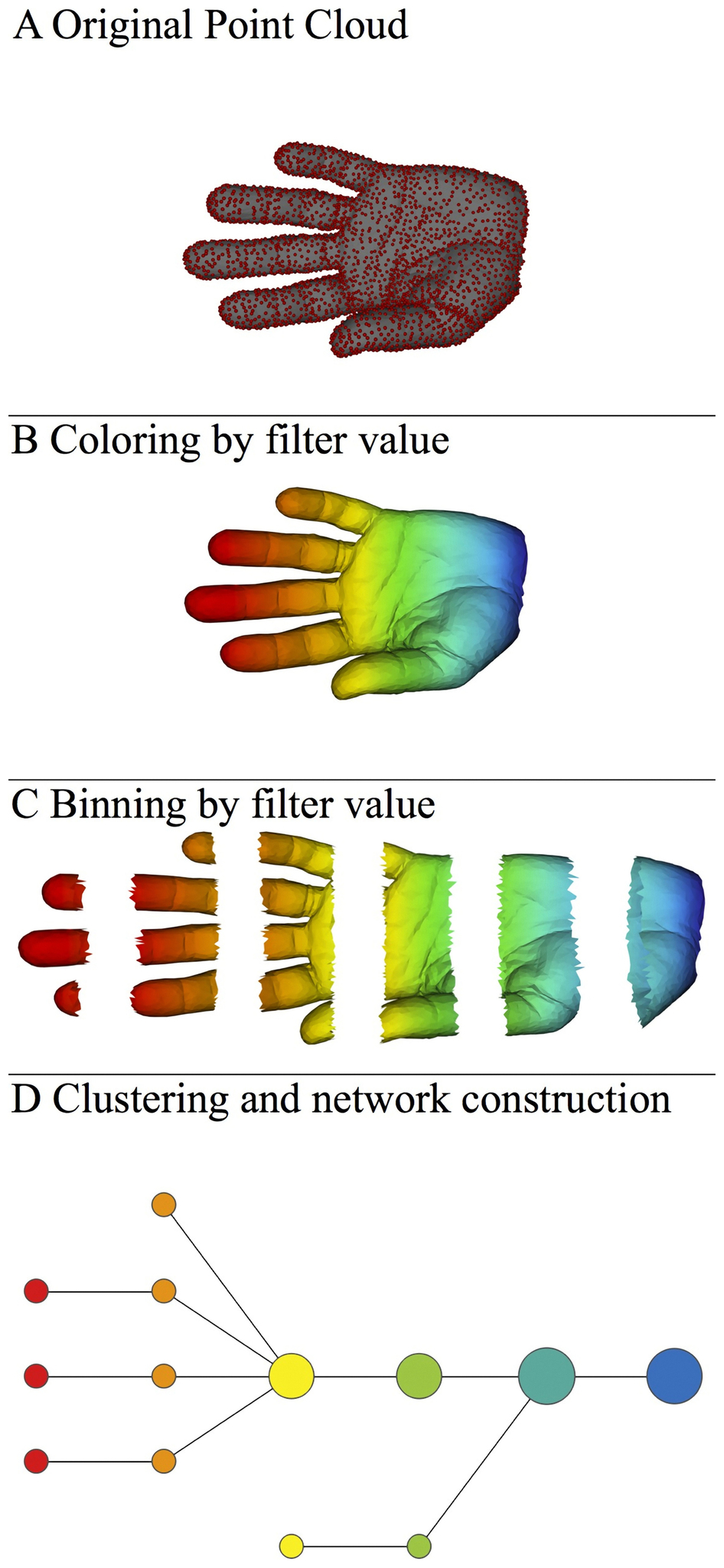 http://www.nature.com/srep/2013/130207/srep01236/full/srep01236.html
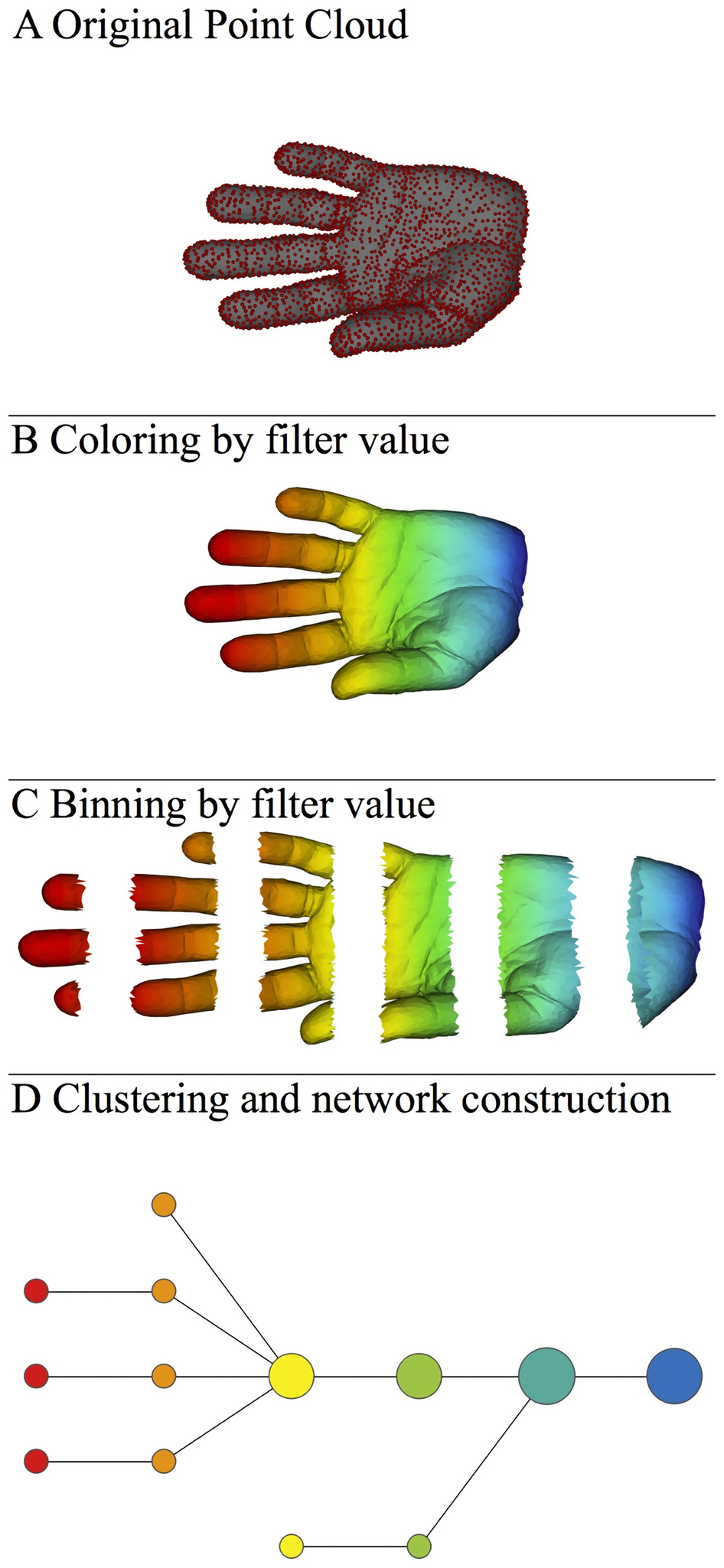 A)  Data Set
      Example:  Point cloud data  
                   representing a hand.
http://www.nature.com/srep/2013/130207/srep01236/full/srep01236.html
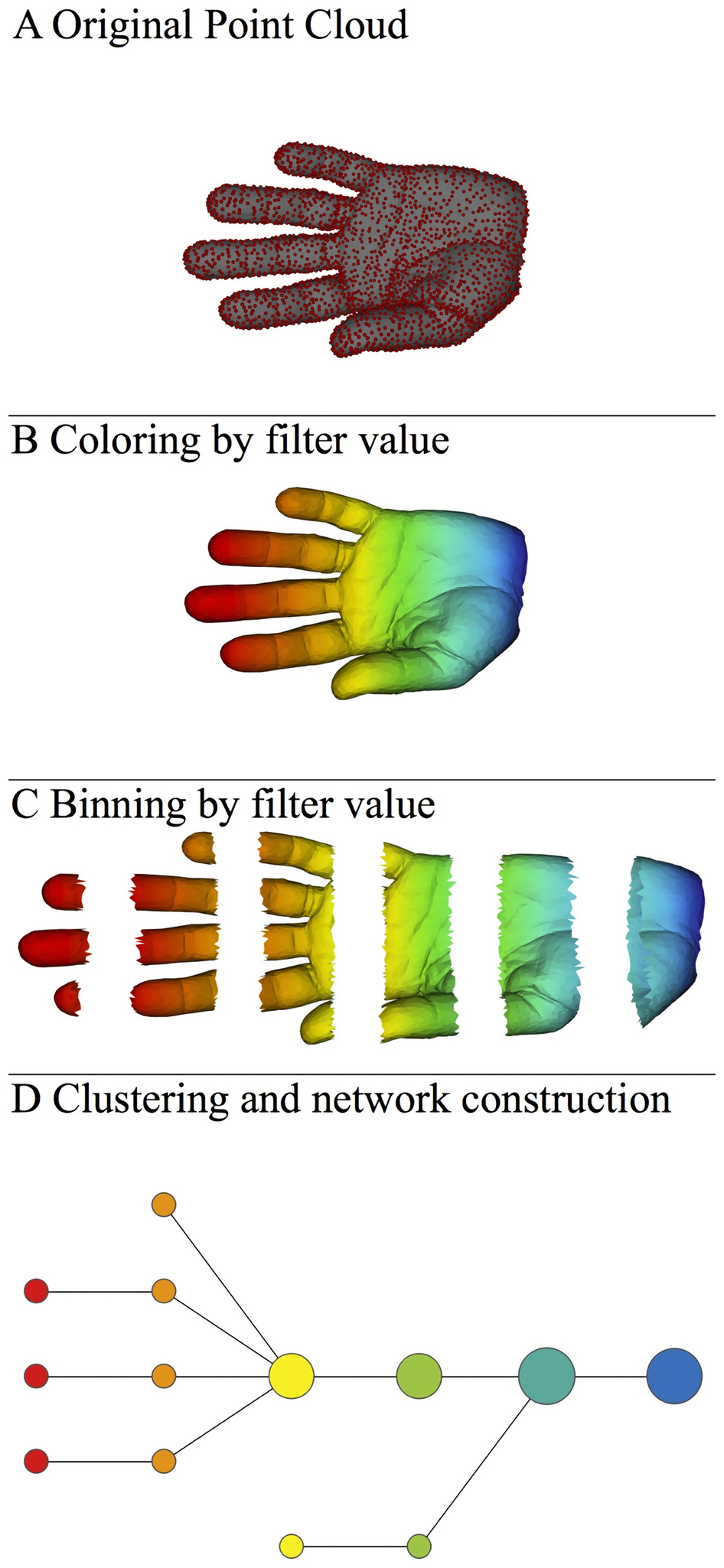 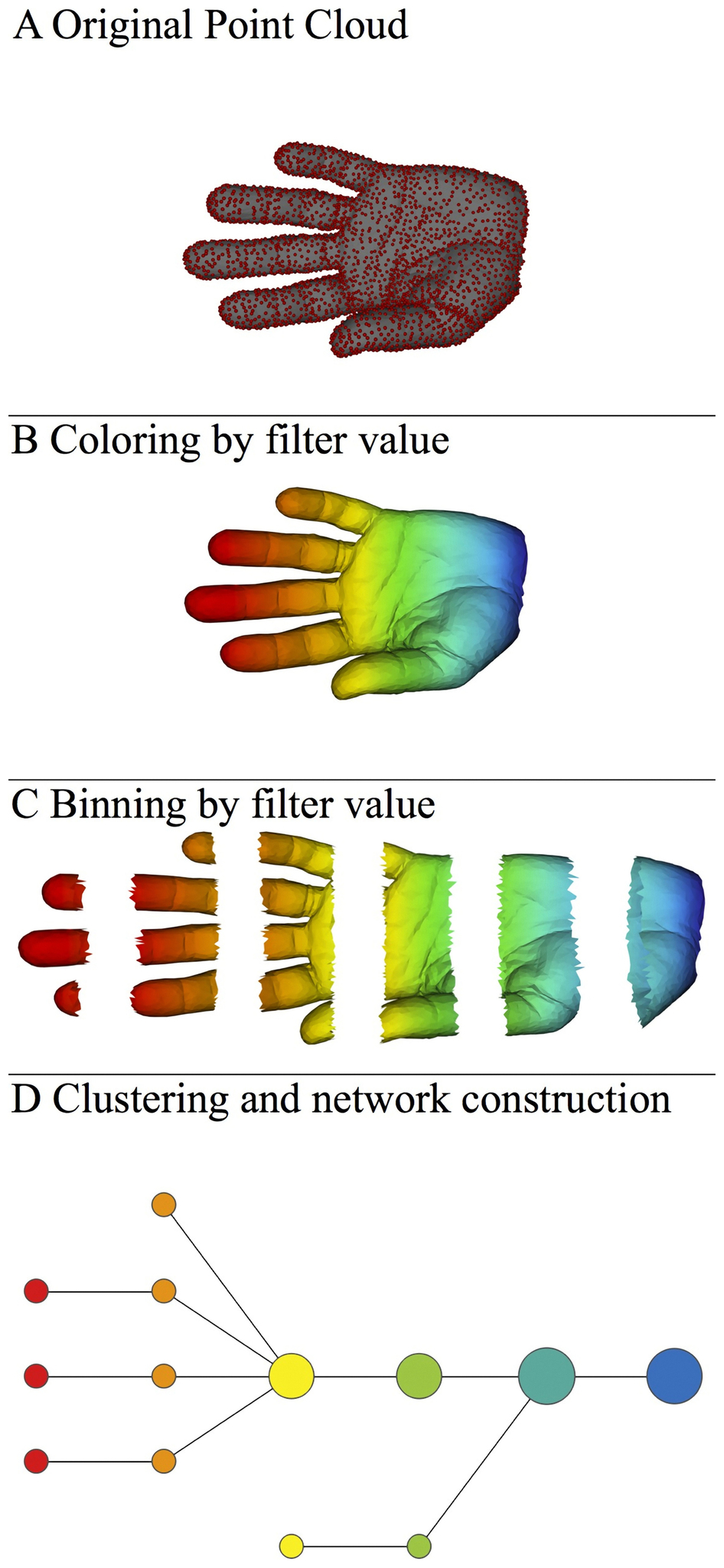 Function  f :  Data Set  R
              Ex 1:  x-coordinate
                    f : (x, y, z)  x
http://www.nature.com/srep/2013/130207/srep01236/full/srep01236.html
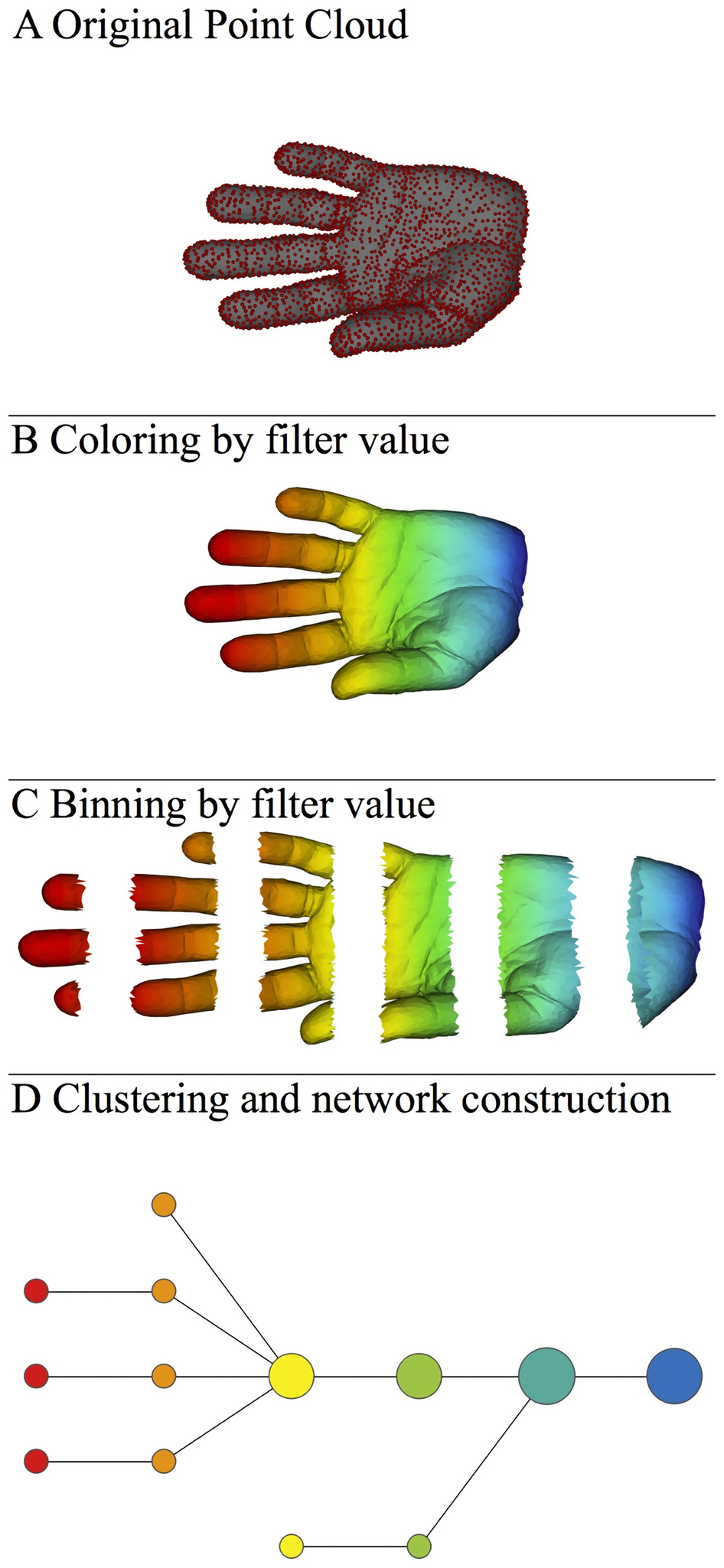 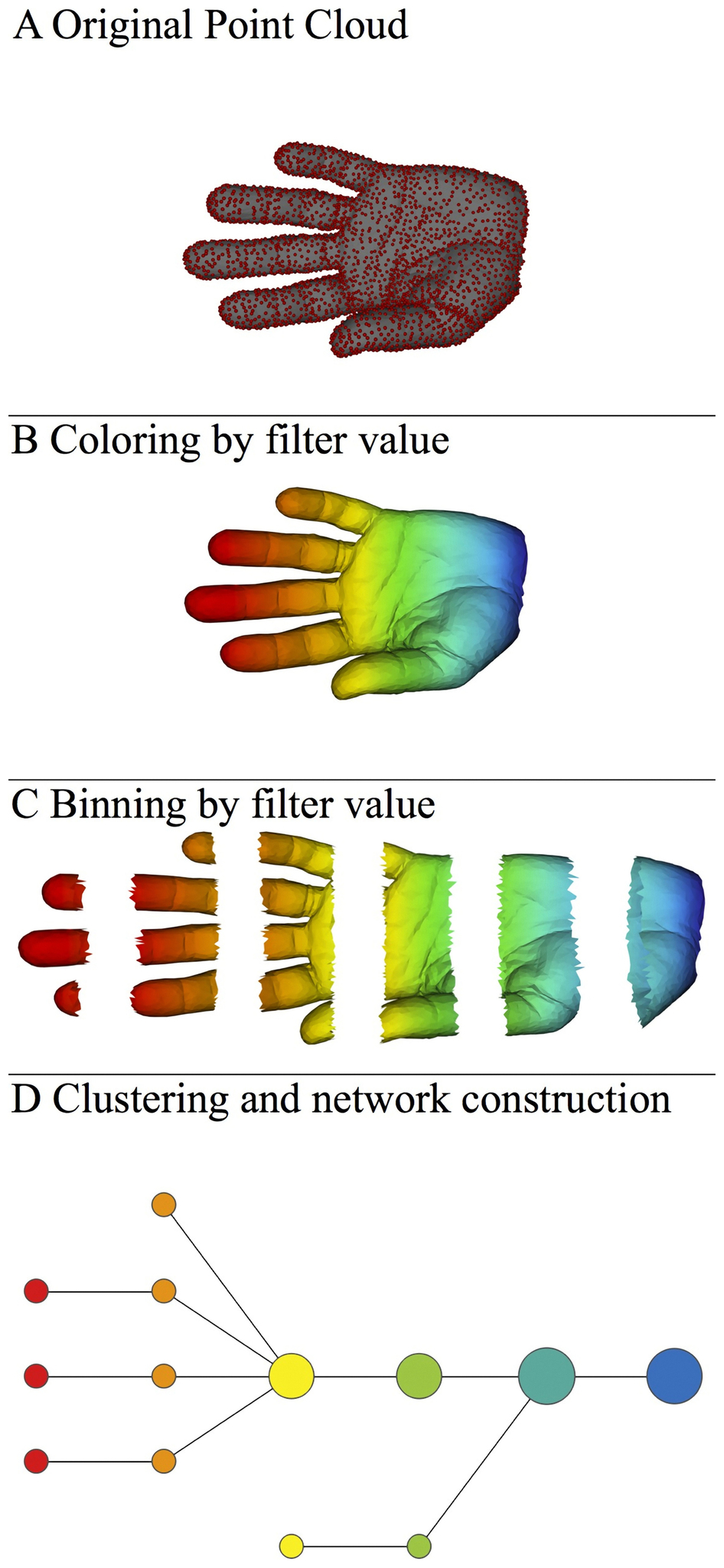 Function  f :  Data Set  R
              Ex 1:  x-coordinate
                    f : (x, y, z)  x
http://www.nature.com/srep/2013/130207/srep01236/full/srep01236.html
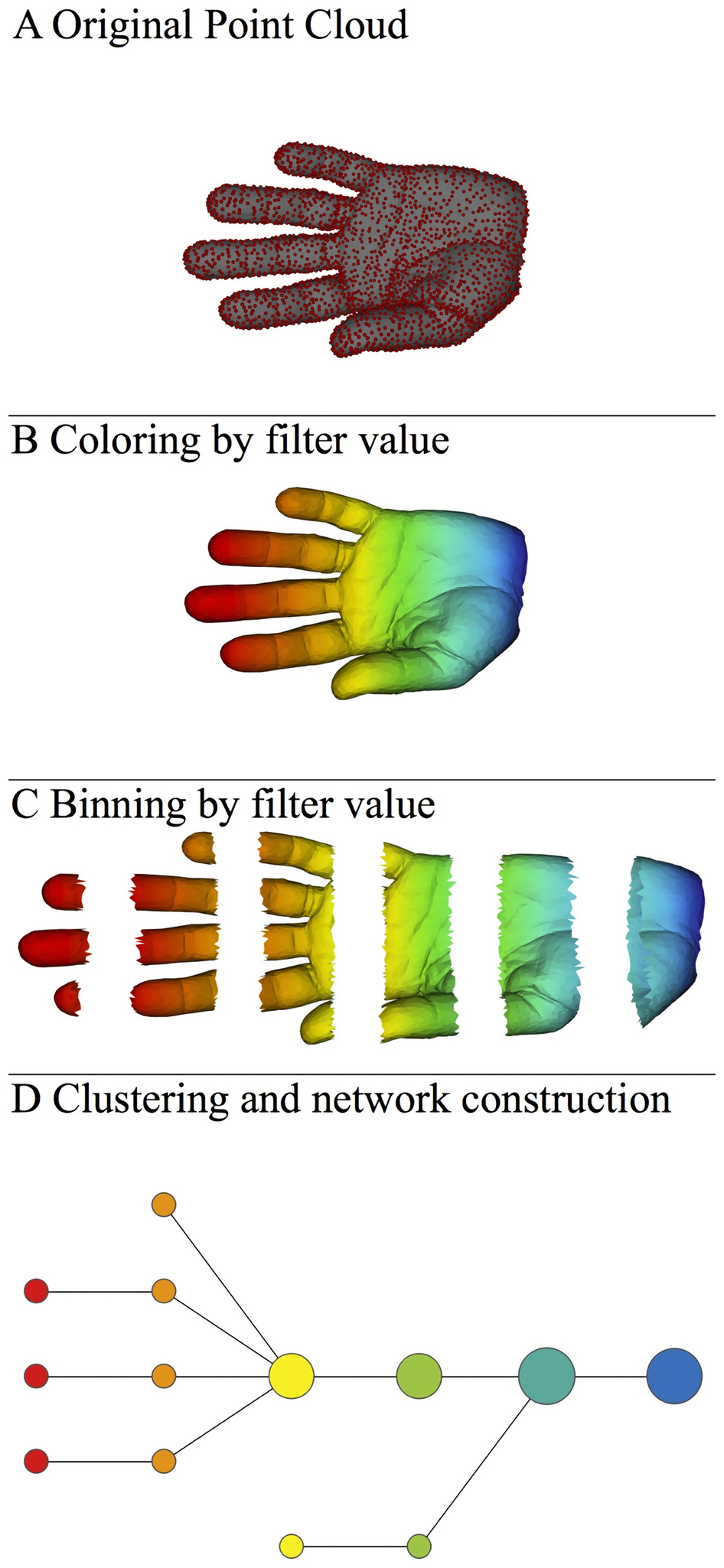 Function  f :  Data Set  R
              Ex 1:  x-coordinate
                    f : (x, y, z)  x
http://www.nature.com/srep/2013/130207/srep01236/full/srep01236.html
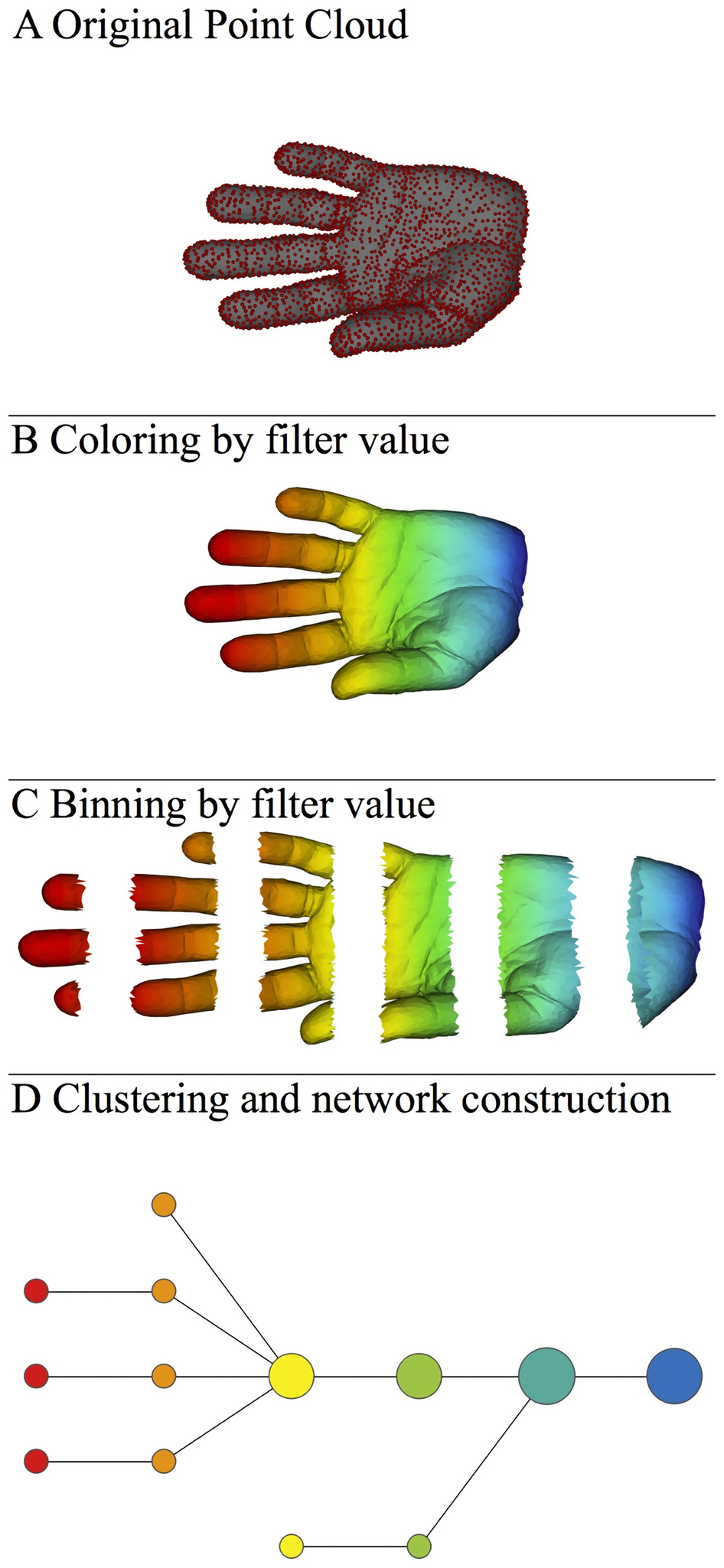 Put data into overlapping bins. 
Example:  f-1(ai, bi)
(    ( )  ( )  ( )  ( )  ( )    )
Function  f :  Data Set  R
              Ex 1:  x-coordinate
                    f : (x, y, z)  x
http://www.nature.com/srep/2013/130207/srep01236/full/srep01236.html
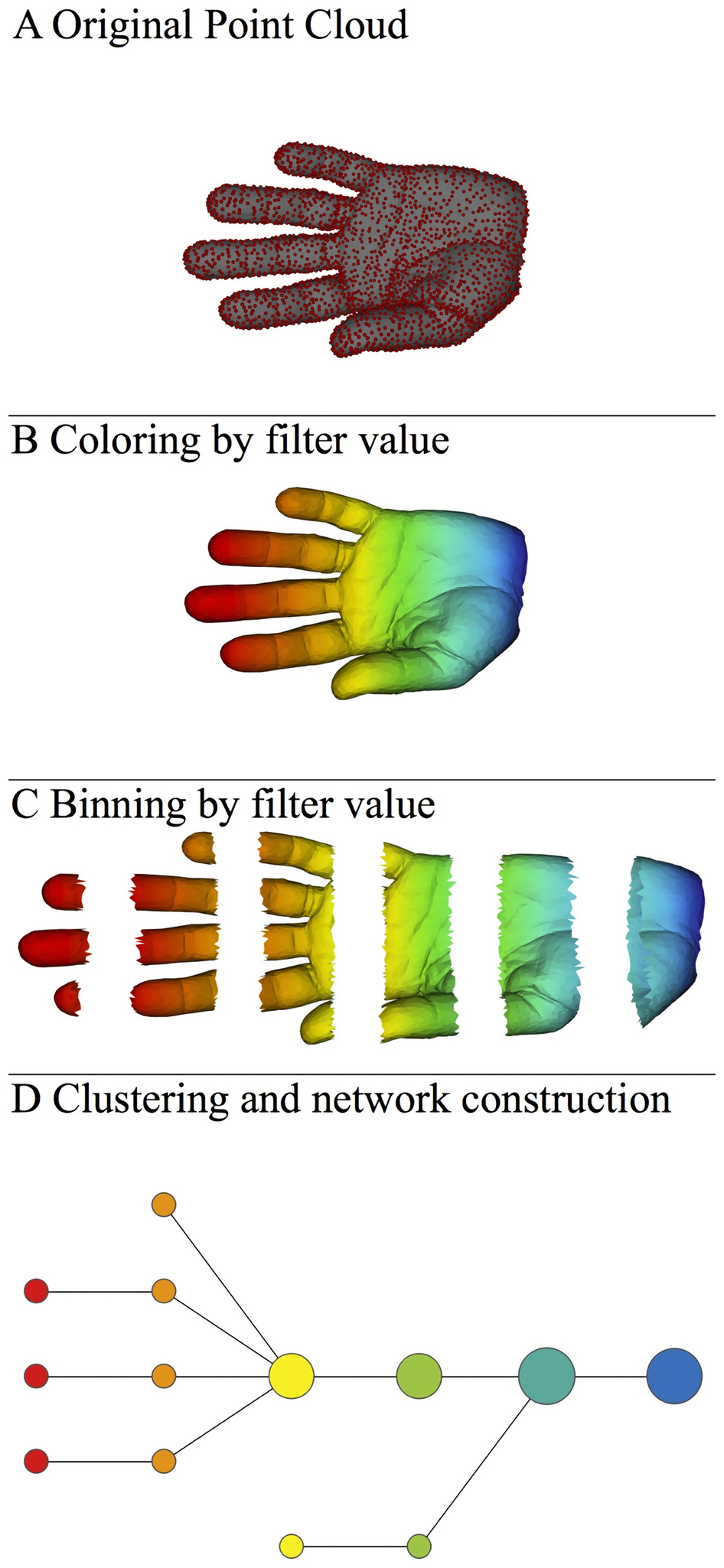 Put data into overlapping bins. 
Example:  f-1(ai, bi)
(    ( )  ( )  ( )  ( )  ( )    )
Function  f :  Data Set  R
              Ex 1:  x-coordinate
                    f : (x, y, z)  x
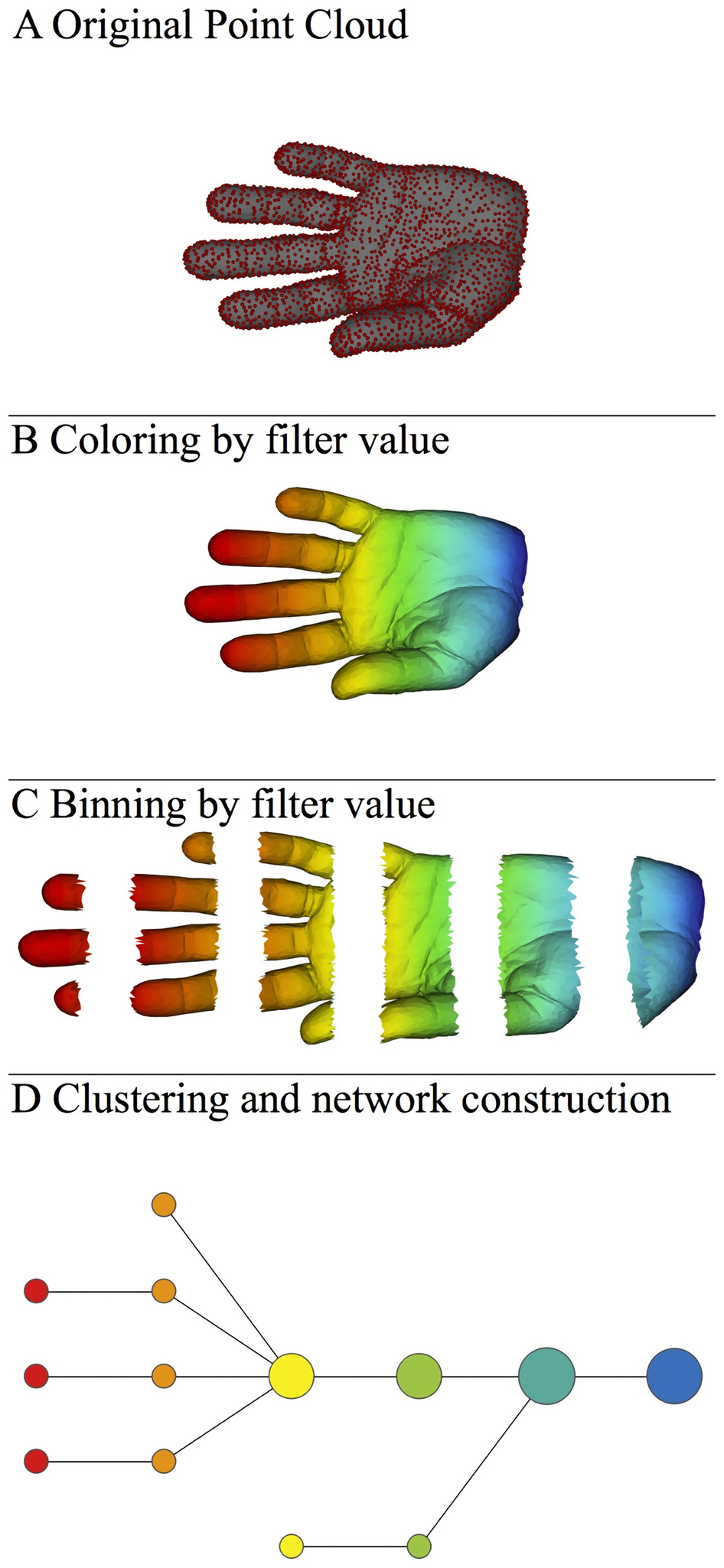 http://www.nature.com/srep/2013/130207/srep01236/full/srep01236.html
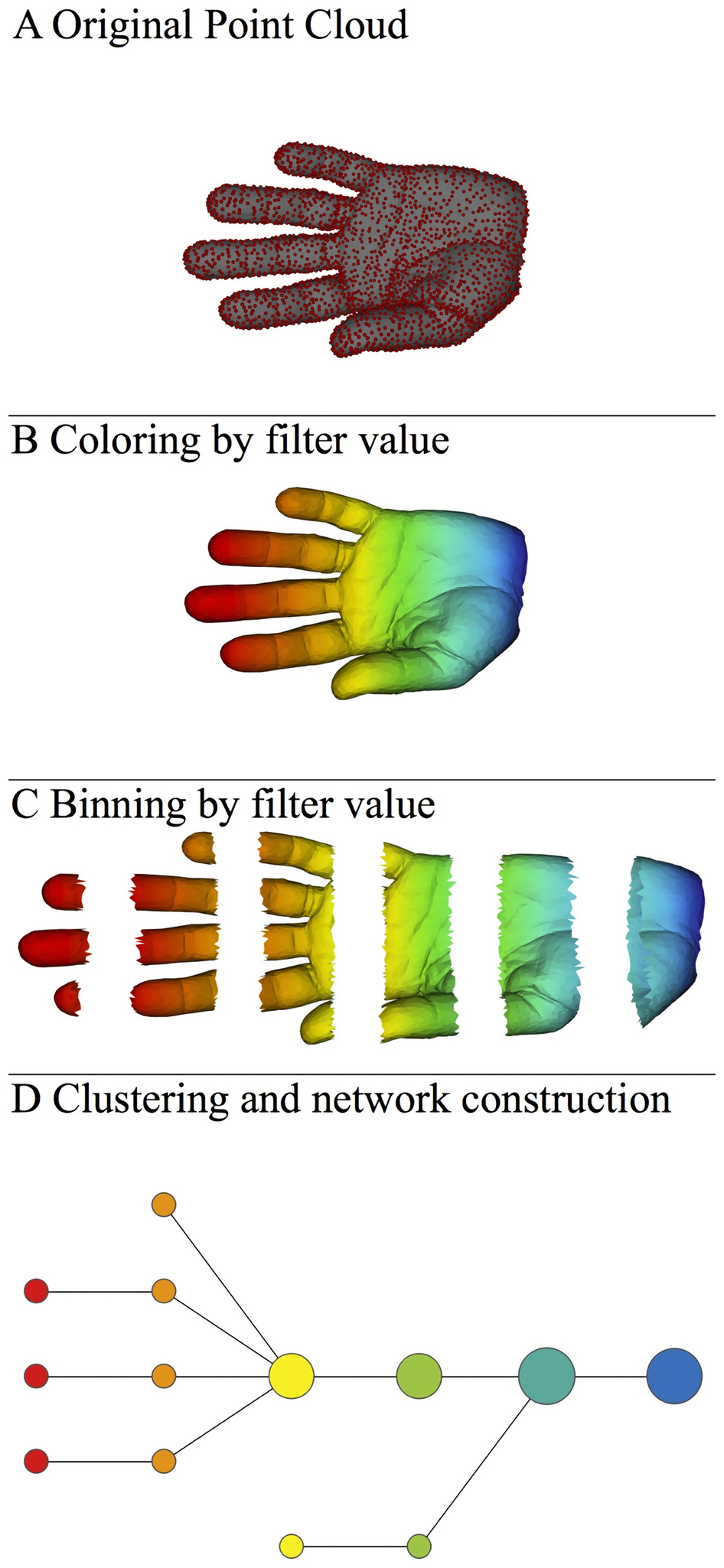 Data Set
      Example:  Point cloud data  
                   representing a hand.



Function  f :  Data Set  R
      Example:  x-coordinate
                         f : (x, y, z)  x

    Put data into overlapping bins. 
         Example:  f-1(ai, bi)
http://www.nature.com/srep/2013/130207/srep01236/full/srep01236.html
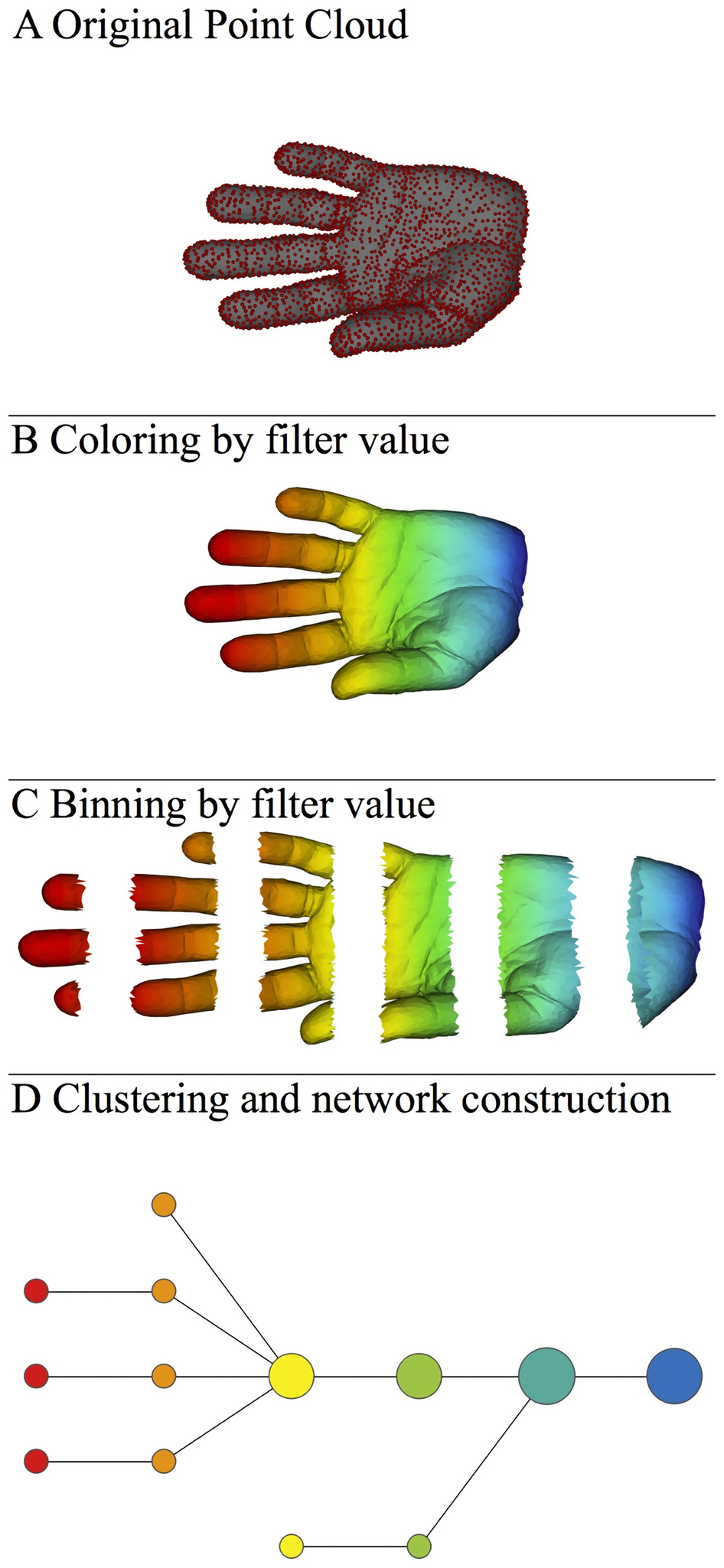 D) Cluster each bin
http://www.nature.com/srep/2013/130207/srep01236/full/srep01236.html
[Speaker Notes: Need covering Resolution  multiscale]
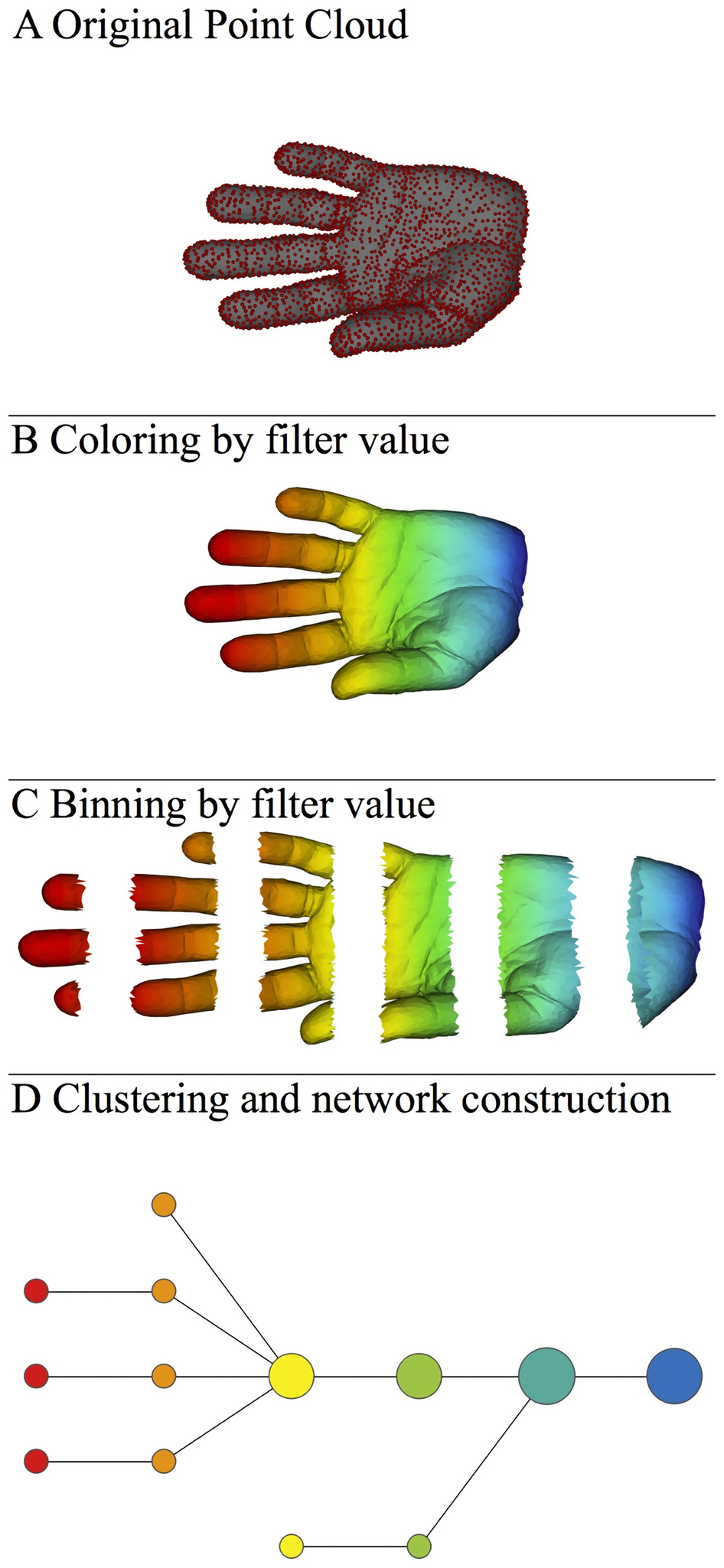 D) Cluster each bin
http://www.nature.com/srep/2013/130207/srep01236/full/srep01236.html
[Speaker Notes: Need covering Resolution  multiscale]
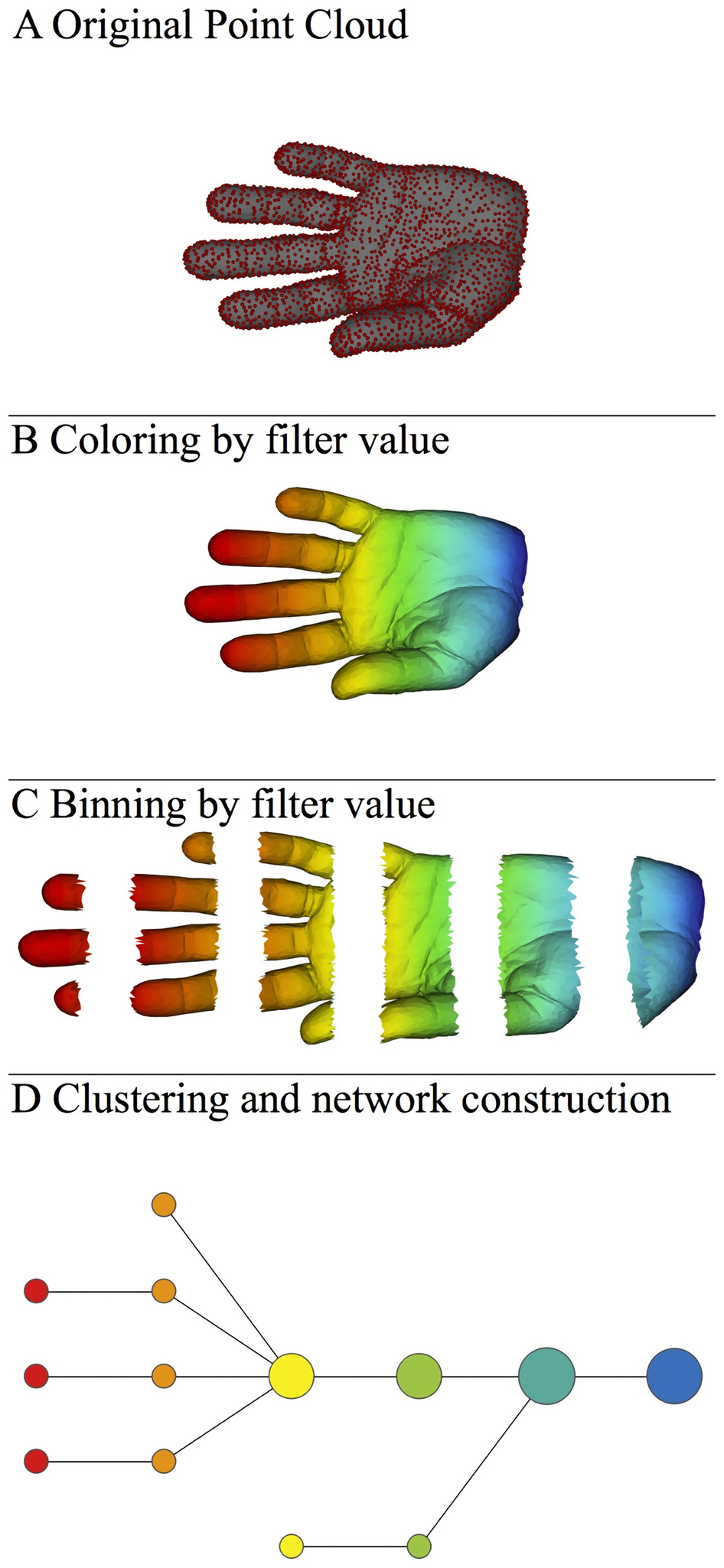 D) Cluster each bin 


       Vertex = a cluster of a bin.
http://www.nature.com/srep/2013/130207/srep01236/full/srep01236.html
[Speaker Notes: Need covering Resolution  multiscale]
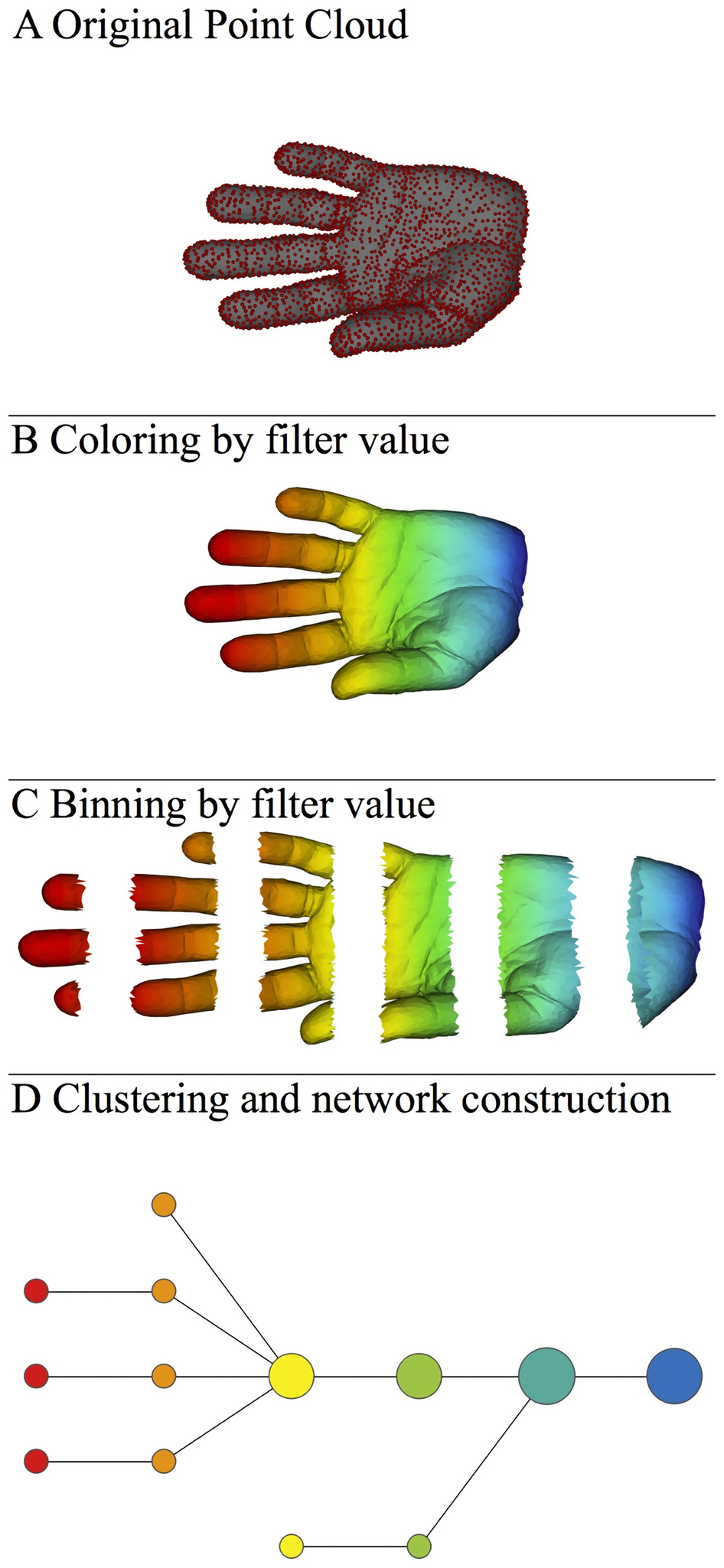 D) Cluster each bin 

& create network.
       Vertex = a cluster of a bin.  
          Edge = nonempty intersection             
                                 between clusters
http://www.nature.com/srep/2013/130207/srep01236/full/srep01236.html
[Speaker Notes: Need covering Resolution  multiscale]
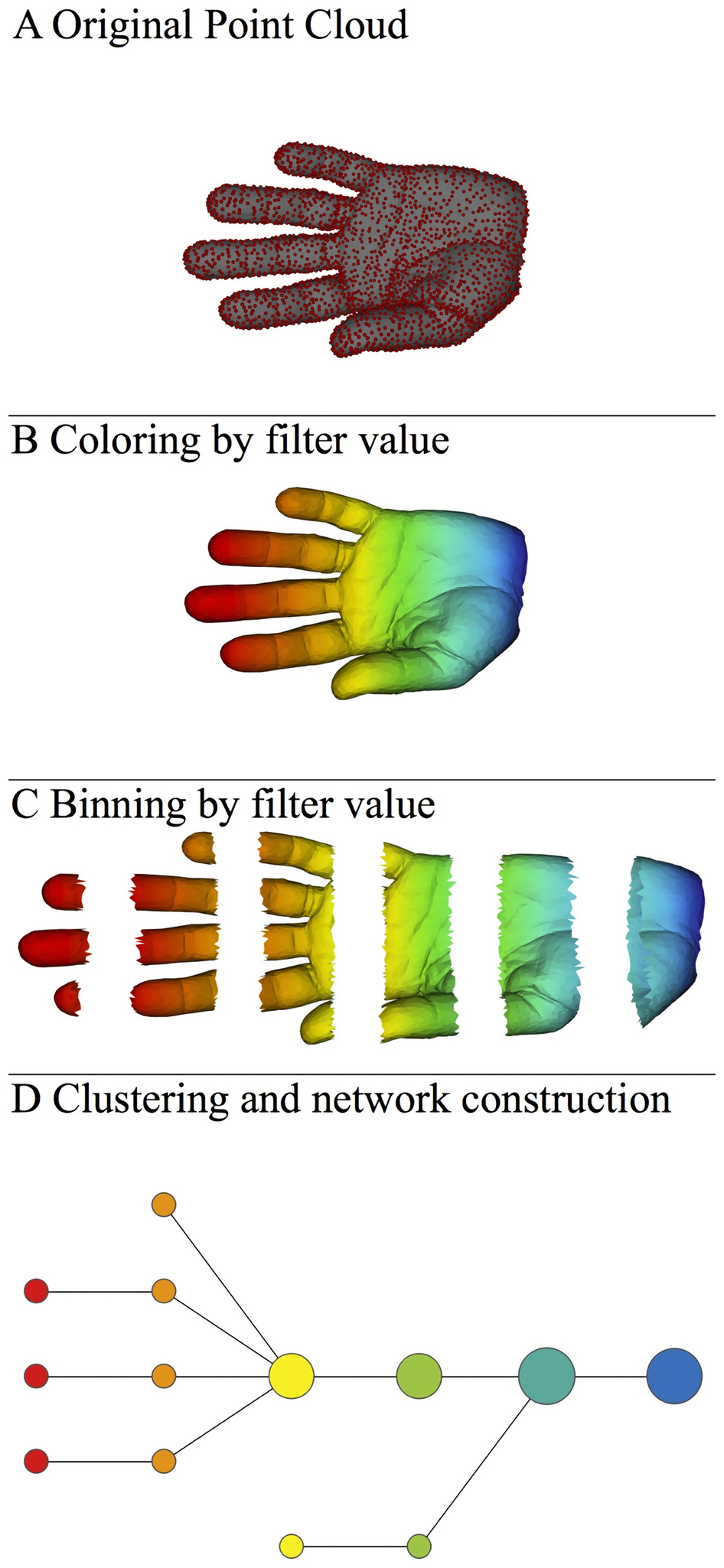 D) Cluster each bin 

& create network.
       Vertex = a cluster of a bin.  
          Edge = nonempty intersection             
                                 between clusters
http://www.nature.com/srep/2013/130207/srep01236/full/srep01236.html
[Speaker Notes: Need covering Resolution  multiscale]
A)  Data Set
      Example:  Point cloud data  
                   representing a hand.

B)  Function  f :  Data Set  R
      Example:  x-coordinate
                         f : (x, y, z)  x
 Put data into overlapping bins. 
       Example:  f-1(ai, bi) 

Cluster each bin & create network.
       Vertex = a cluster of a bin.  
          Edge = nonempty intersection             
                                 between clusters
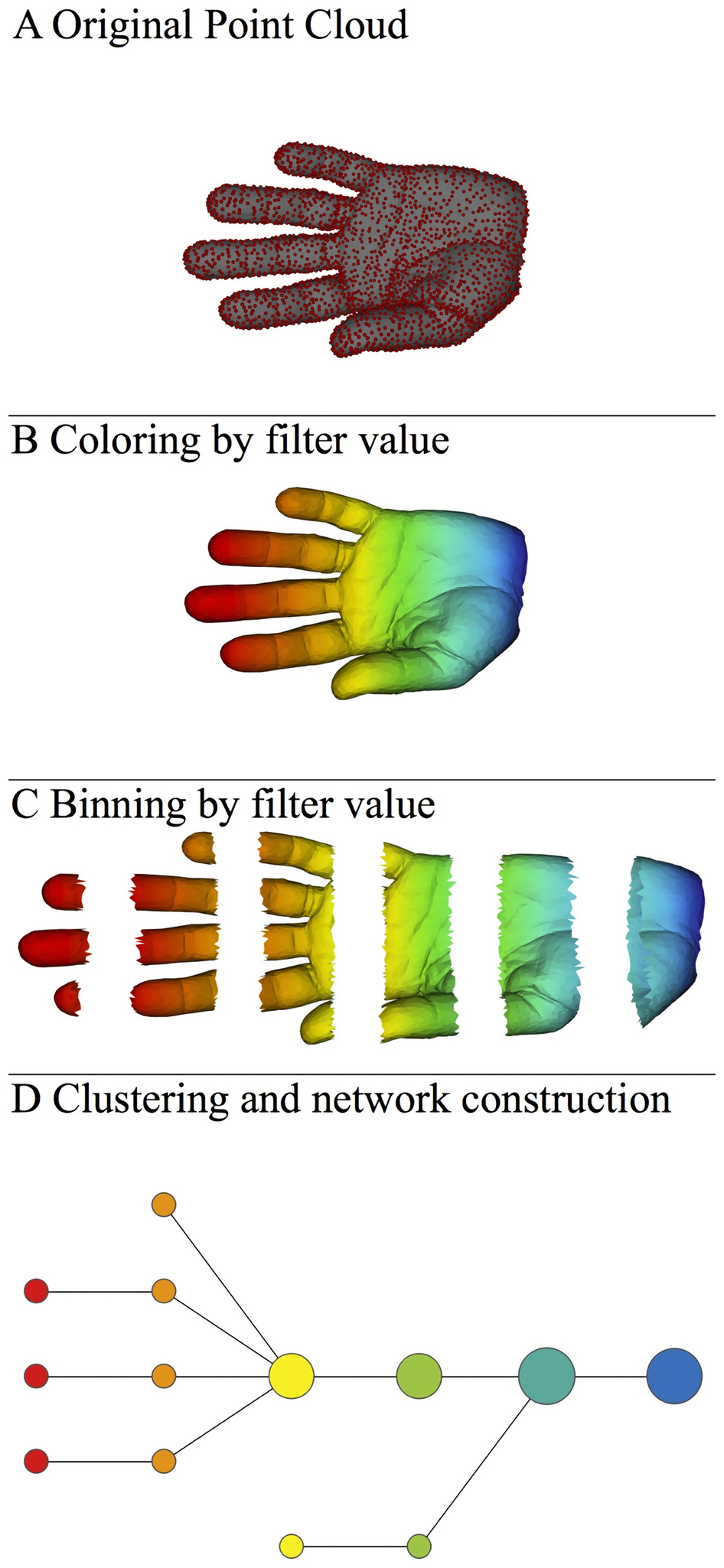 http://www.nature.com/srep/2013/130207/srep01236/full/srep01236.html